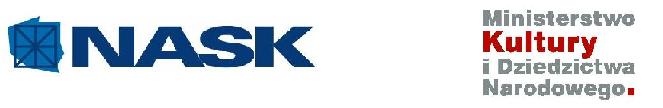 INTERNET
Nieograniczone źródło informacji
Dofinansowano ze środków Ministra Kultury i Dziedzictwa Narodowego
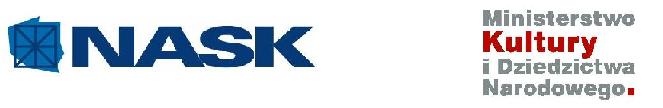 Internet to ogólnoświatowy zbiór wzajemnie  połączonych  sieci  lokalnych  i  rozległych.

Internet pozwala na:
Przeglądanie i wyszukiwanie informacji na stronach Web
Sprzedaż wszelkich dóbr i towarów
Zakupy
Naukę
Wysyłanie i otrzymywanie poczty elektronicznej
Komunikowanie się z innymi użytkownikami sieci
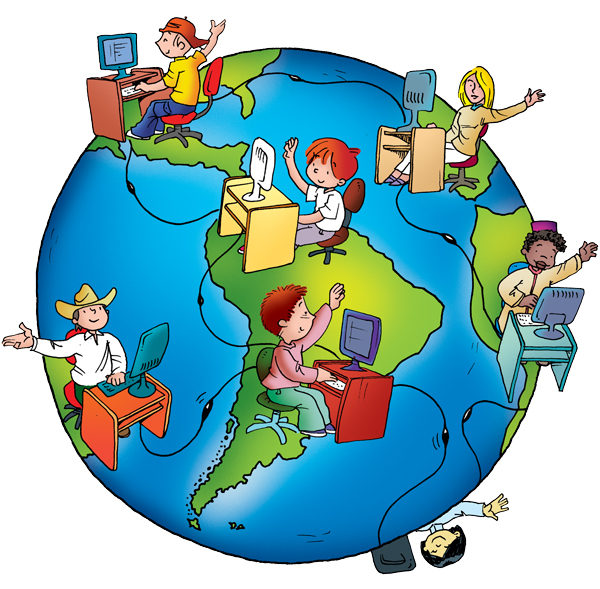 Dofinansowano ze środków Ministra Kultury i Dziedzictwa Narodowego
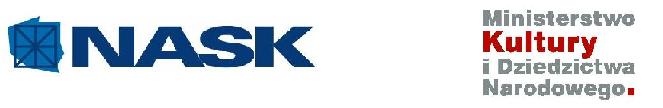 World  Wide  Web  (WWW) jest  tylko   małą  częścią   Internetu,  jako  całości.  
Internet jest  związany  ze  sprzętem  i programowaniem,  zawiera  WWW  oraz  e-mail  i  grupy dyskusyjne.
WWW to tekst i obrazki, które możemy przeglądać za pomocą przeglądarki.
URL (Uniform Resource Location) jest określeniem adresu internetowego.
URL zawiera nazwę protokołu (http, HTTPS lub FTP),która poprzedza adres serwera, z którym chcemy się połączyć np. ftp://cdrom.com, http://www.wp.pl.
Strona Web to dane przechowywane na serwerze WWW, które mogą być przeglądane przez ludzi surfujących po Internecie. Adresem strony jest jej adres URL.
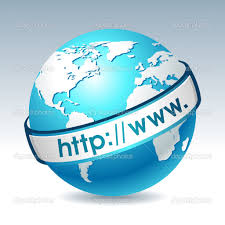 Dofinansowano ze środków Ministra Kultury i Dziedzictwa Narodowego
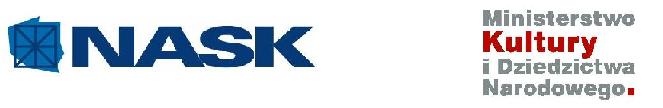 Przeglądarki internetowe
Przeglądarki internetowe to programy umożliwiające przeglądanie stron internetowych.
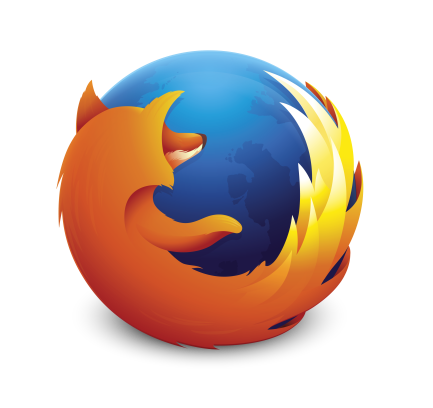 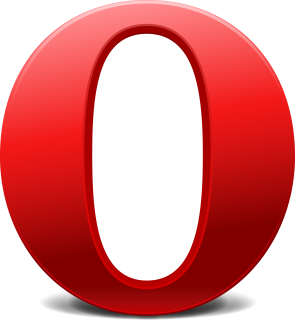 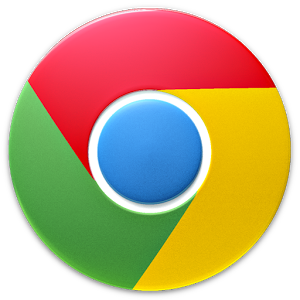 Firefox
Chrome
Opera
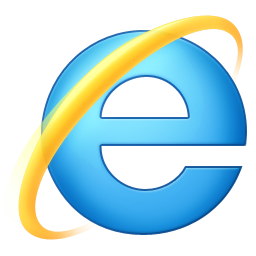 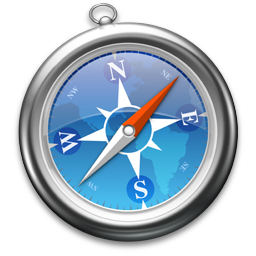 … i wiele innych
Internet Explorer
Safari
Dofinansowano ze środków Ministra Kultury i Dziedzictwa Narodowego
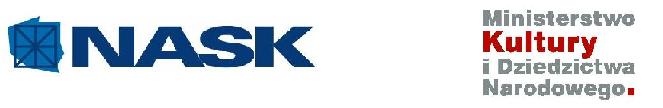 Okno Przeglądarki
Wygląd okna przeglądarki zależy od typu i wersji przeglądarki, której używamy.


Okno Internet Explorer.
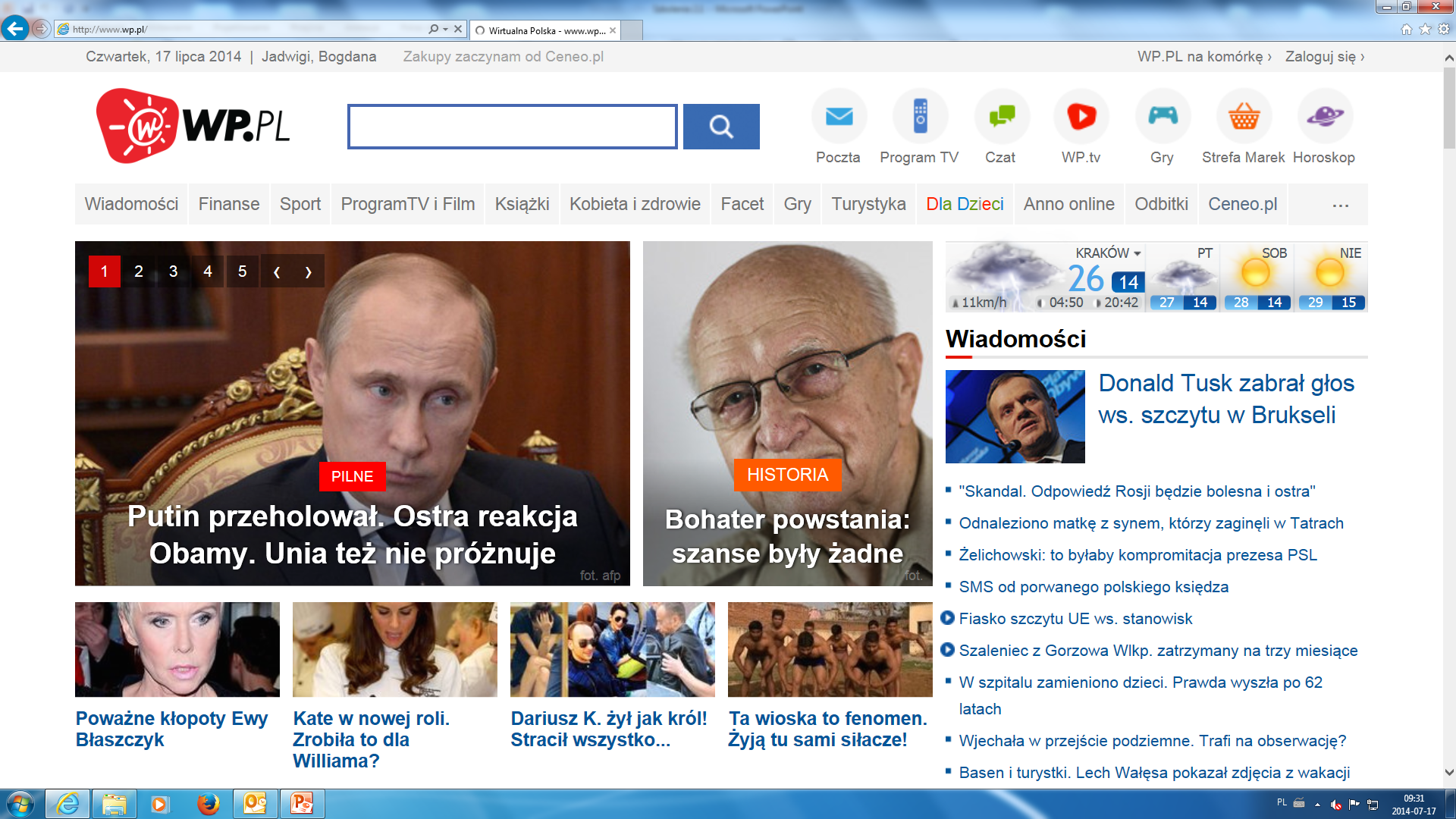 Dofinansowano ze środków Ministra Kultury i Dziedzictwa Narodowego
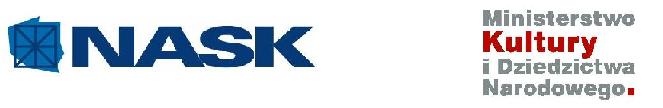 Okno  przeglądarki Firefox
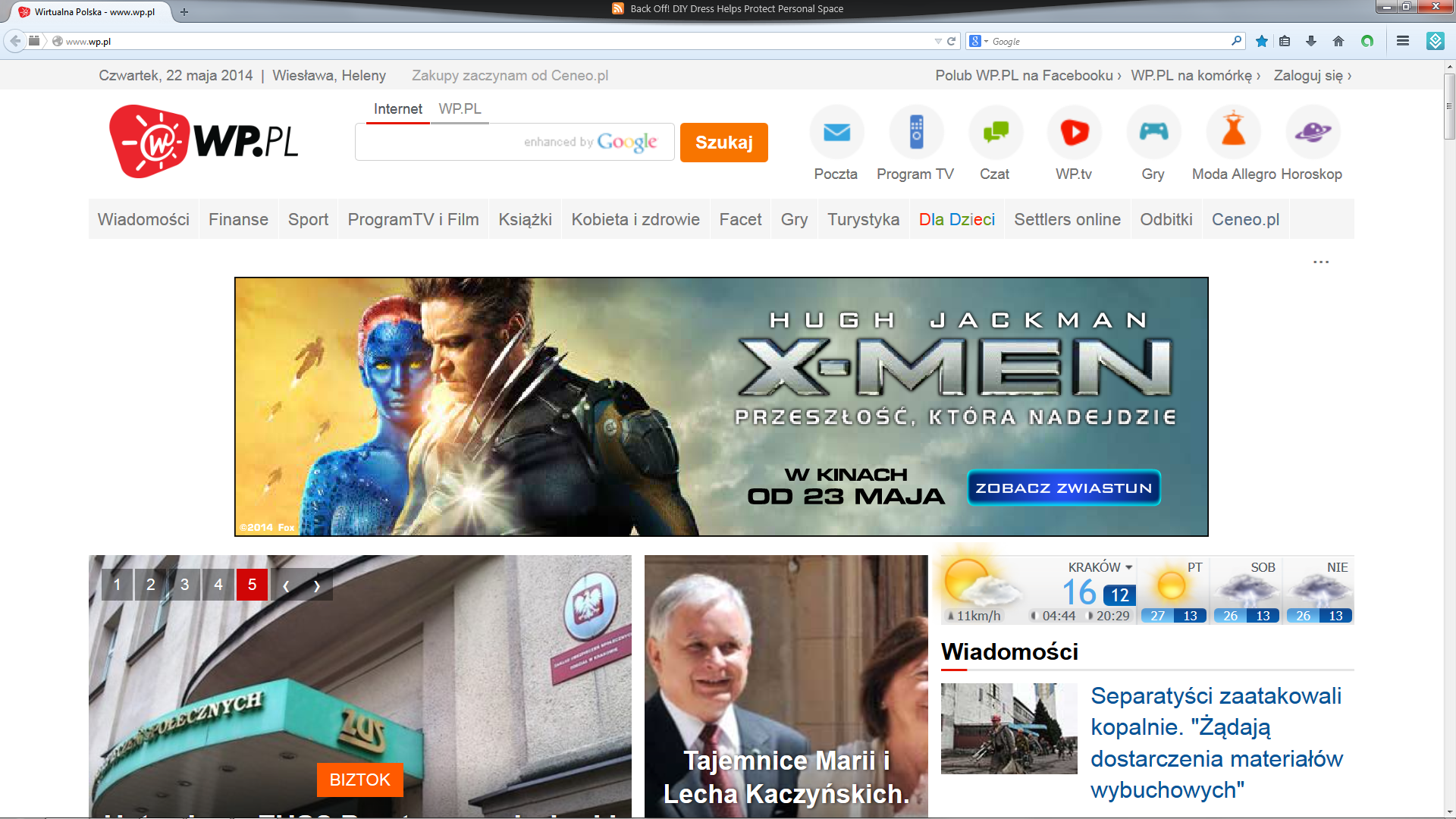 Dofinansowano ze środków Ministra Kultury i Dziedzictwa Narodowego
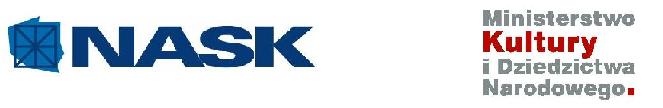 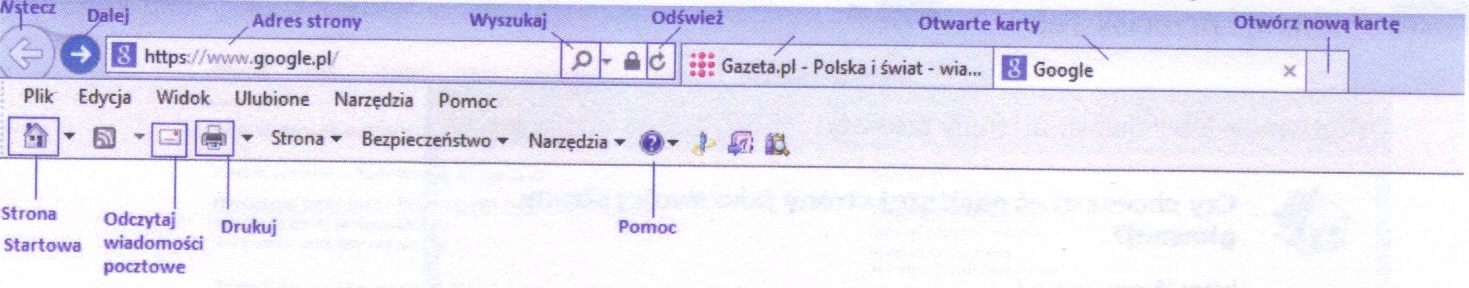 Wstecz - Przycisk wstecz powoduje wyświetlenie ostatnio odwiedzanej strony
Dalej - Po wciśnięciu przycisku Wstecz możesz powrócić do ostatnio przeglądanejstrony przez wciśnięcie przycisku Dalej
Adres strony - znajduje się na Pasku adresu
Wyszukaj   -   po   wciśnięciu   tego   przycisku   możemy   wpisać   w   pasek   adresuposzukiwane  słowo,  adres,  czy  kluczowych  słów.  Automatycznie  wyszukiwarkarozpocznie wyszukiwanie
Odśwież - Powoduje ponowne załadowanie strony
Strona startowa - powoduje załadowanie strony startowej
Poczta - Przycisk ten powoduje odczytanie wiadomości pocztowych, lub ich wysłanie,jeżeli wcześniej została skonfigurowana
Drukuj - Pozwala na wydrukowanie zawartości strony internetowej
Dofinansowano ze środków Ministra Kultury i Dziedzictwa Narodowego
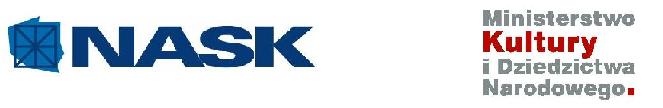 Kiedy  uruchomimy  przeglądarkę  zostanie wyświetlona  strona  startowa,   którą  możemy dowolnie zmienić.

Aby to zrobić należy:
Przejść do strony, która ma zostać ustawiona, jako strona startowa
Na pasku poleceń kliknięć na strzałkę przy przycisku Strona startowa, co spowodujewyświetlenie menu
Wybierz  opcję  Dodaj  lub zmień  stronę główną,  co  spowoduje  otwarcie  oknaDodawanie lub zmienianie strony głównej
Wybrać jedną z trzech opcji
Kliknąć przycisk Tak
Dofinansowano ze środków Ministra Kultury i Dziedzictwa Narodowego
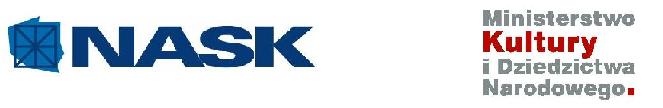 Najpopularniejsze wyszukiwarki internetowe
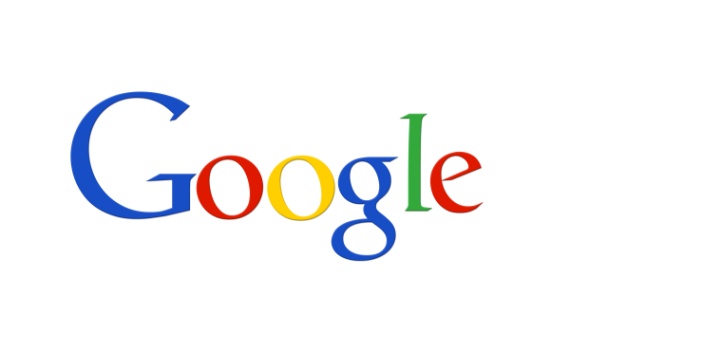 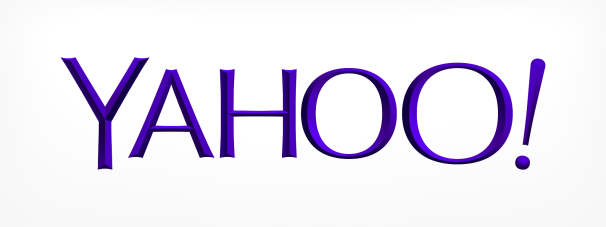 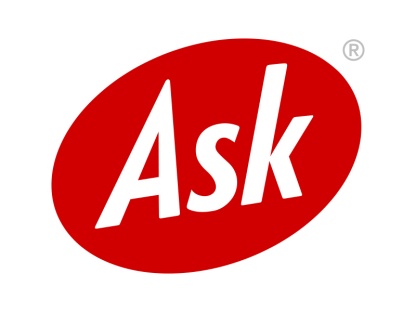 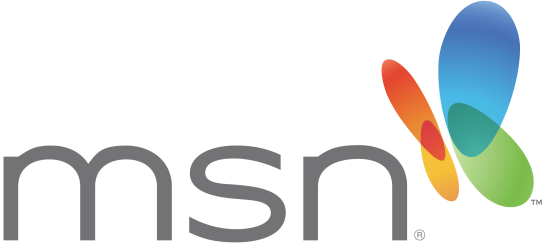 Dofinansowano ze środków Ministra Kultury i Dziedzictwa Narodowego
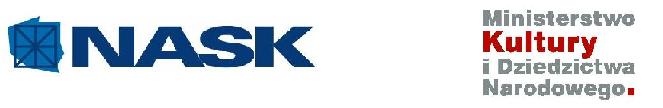 Wyszukiwanie informacji za pomocą wyszukiwarki.

Kiedy używamy wyszukiwarki możemy szukać jednego słowa, lub wyrażenia.Warto użyć kombinacji słów. np., jeżeli szukamy kawiarni w Warszawie warto wpisać „kawiarnie Warszawa Praga Północ".
W tym celu należy:
Uruchomić przeglądarkę
Przejść do strony jednej z przeglądarek np. www.google.pl
W polu wyszukaj wpisać kawiarnie Warszawa Praga Północ
Kliknąć przycisk Szukaj lub wcisnąć klawisz Enter
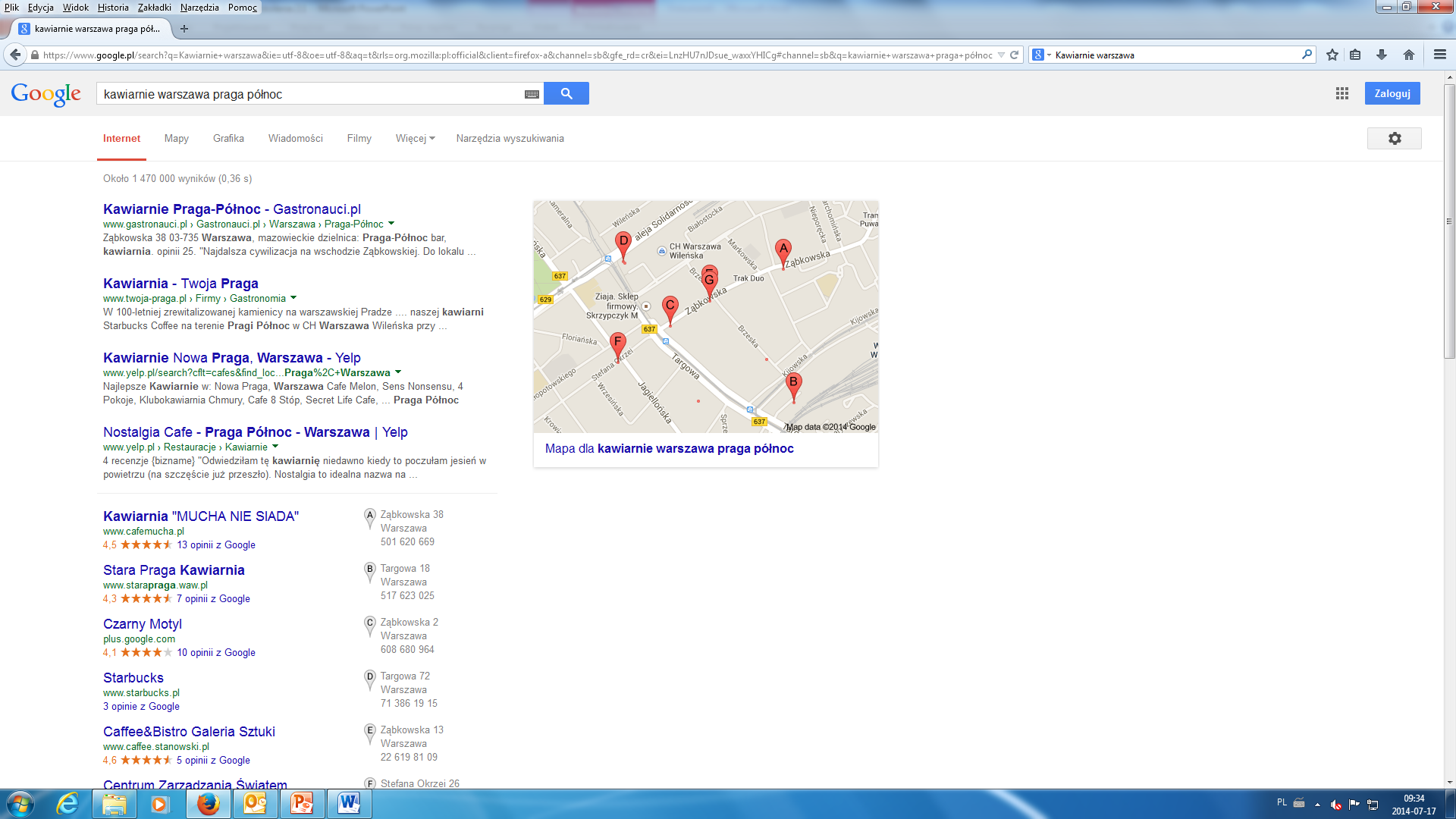 Dofinansowano ze środków Ministra Kultury i Dziedzictwa Narodowego
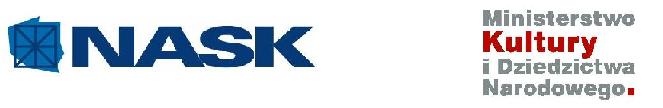 Zakładki
	Zakładki do strony internetowej działa jak zakładka w książce,   	pozwala na  oznaczenie ważnej strony i szybki powrót do niej.


Tworzenie zakładek
W celu utworzenia zakładki, należy:
Przejść do strony, do której ma być utworzona zakładka
Na pasku kliknąć przycisk Ulubione, co spowoduje otwarcie menu
Wybrać opcję Dodaj do ulubionych
 Spowoduje to otwarcie okna dialogowego Dodawanie ulubionych
W polu Nazwa wprowadzić nazwę zakładki lub zostawić domyślną
Kliknąć przycisk dalej
Dofinansowano ze środków Ministra Kultury i Dziedzictwa Narodowego
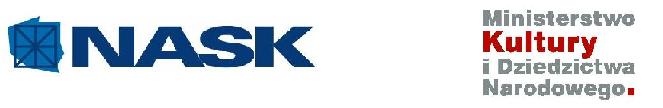 Zakładki możemy również w dowolny sposób organizować. 
Możemy stworzyć nowy folder
np. „Gazety internetowe" i w tym folderze zapisywać strony, które zawierają tego rodzaju
informację.


Korzystanie z zakładek
W celu skorzystania z zakładki, należy:
Na pasku kliknąć przycisk Ulubione, co spowoduje otwarcie menu
Kliknąć jedną z zakładek znajdujących się na liście
Dofinansowano ze środków Ministra Kultury i Dziedzictwa Narodowego
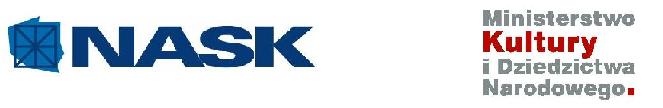 HTML (ang. HyperText Markup Language) - hipertekstowy język znaczników, obecnie szeroko wykorzystywany do tworzenia stron internetowych. 

HTML pozwala opisać strukturę informacji zawartych wewnątrz strony internetowej, nadając znaczenie poszczególnym fragmentom tekstu - formując hipertącza, akapity, nagłówki, listy - oraz osadza w tekście dokumentu obiekty plikowe np. multimedia bądź elementy baz danych np. interaktywne formularze danych.
Dofinansowano ze środków Ministra Kultury i Dziedzictwa Narodowego
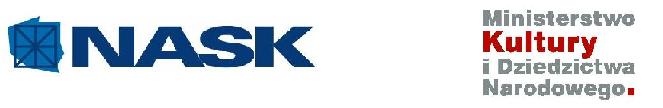 Dysk
FIZYCZNY
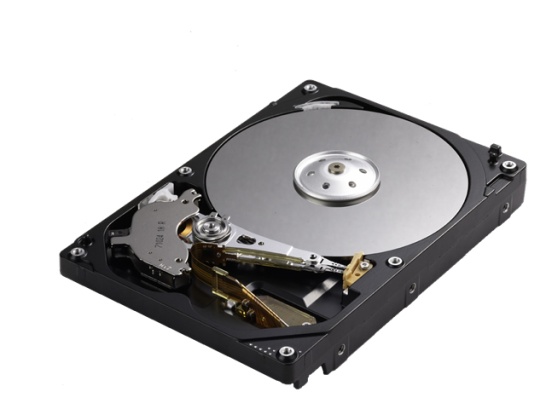 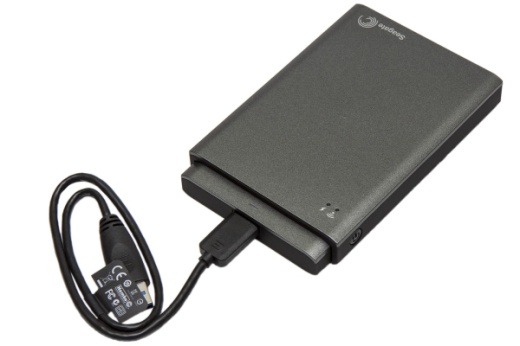 HDD
dysk przenośny
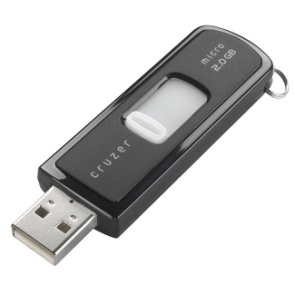 pendrive
Dofinansowano ze środków Ministra Kultury i Dziedzictwa Narodowego
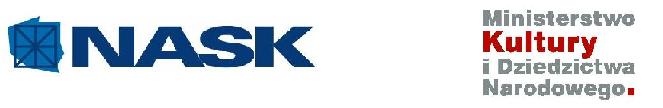 Dysk
WIRTUALNY
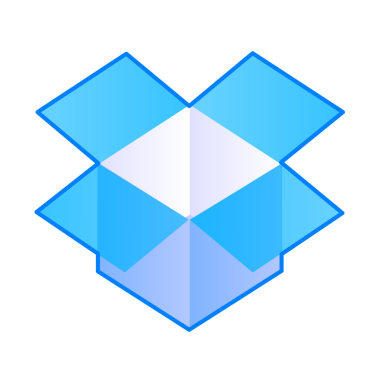 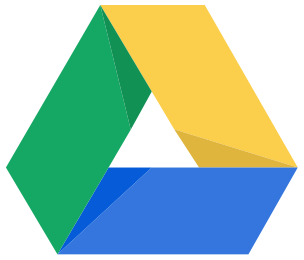 Dropbox
Dysk Google
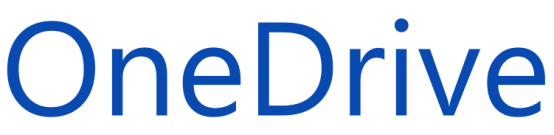 OneDrive
Dofinansowano ze środków Ministra Kultury i Dziedzictwa Narodowego
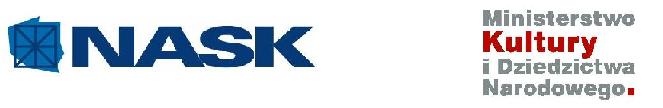 Serwisy internetowe
instytucji publicznych
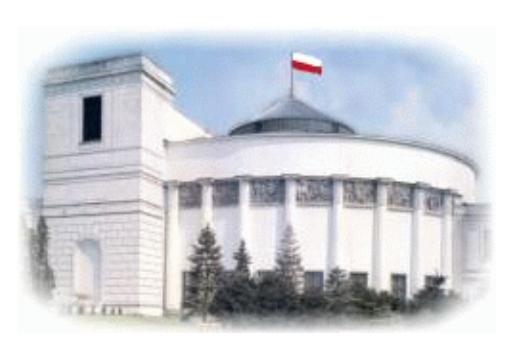 www.sejm.gov.pl
www.mkidn.gov.pl
www.nask.pl
www.um.warszawa.pl
Dofinansowano ze środków Ministra Kultury i Dziedzictwa Narodowego
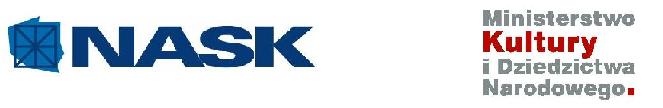 Serwisy internetowe
pwn.pl
sjp.pwn.pl
pl.wikipedia.org
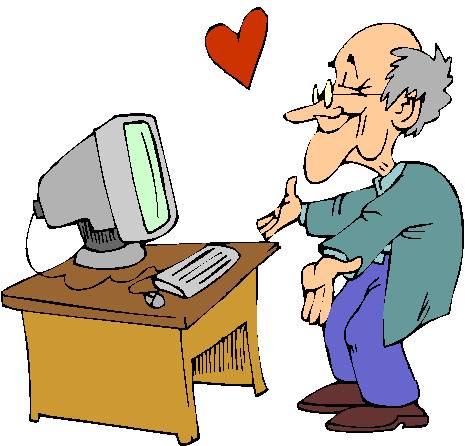 Dofinansowano ze środków Ministra Kultury i Dziedzictwa Narodowego
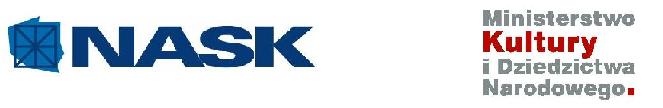 Do zobaczenia za tydzień
opr: Konrad Prośniak   zdj: Internet
Dofinansowano ze środków Ministra Kultury i Dziedzictwa Narodowego